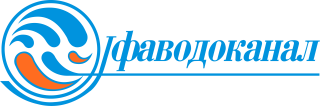 ГУП РБ «Уфаводоканал»
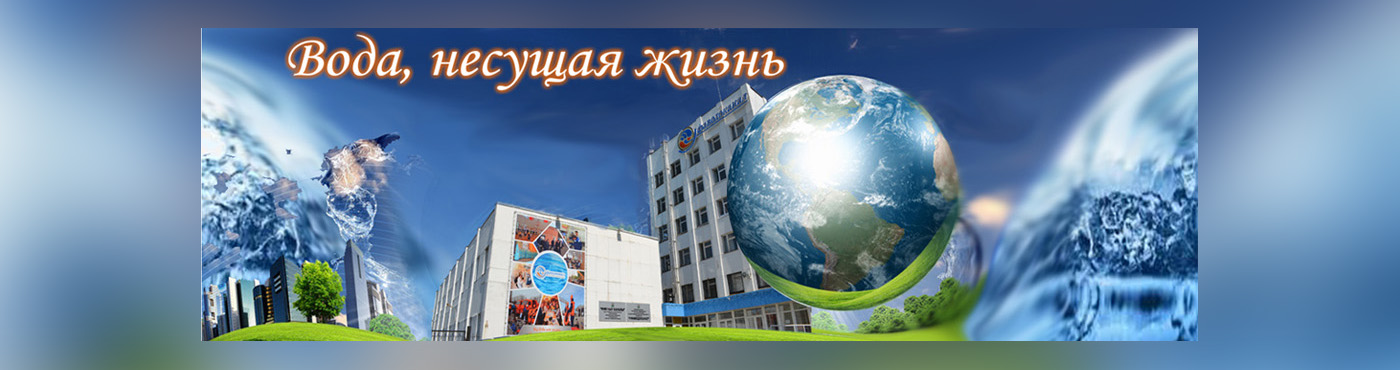 Новое в правилах подключения 
(технологического  присоединения) 
к централизованным системам
холодного водоснабжения и водоотведения
2022 год
Изменения законодательной базы
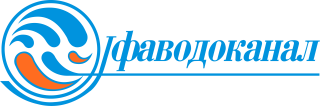 НОВОЕ:
С 01.09.2021 года:
Федеральный закон от 01.07.2021 N 276-ФЗ «О внесении изменений в Градостроительный кодекс Российской Федерации и  отдельные законодательные акты Российской Федерации».
С 01.03.2022 года:
Постановление Правительства РФ от 30.11.2021 N 2130 «Об утверждении Правил подключения (технологического присоединения) объектов капитального строительства к  централизованным системам горячего водоснабжения, холодного водоснабжения и (или) водоотведения, о внесении  изменений в отдельные акты Правительства Российской Федерации и признании утратившими силу отдельных актов  Правительства Российской Федерации и положений отдельных актов Правительства Российской Федерации».

ИЗМЕНЕНИЯ:
Постановление Правительства РФ от 29.07.2013 N 645 (ред. от 22.05.2020) «Об утверждении типовых договоров в  области холодного водоснабжения и водоотведения»;
Постановление Правительства РФ от 13.05.2013 N 406 (ред. от 25.01.2022) «О государственном регулировании тарифов  в сфере водоснабжения и водоотведения»;
Постановление Правительства РФ от 29.07.2013 N 641 (ред. от 22.05.2020) «Об инвестиционных и производственных  программах организаций, осуществляющих деятельность в сфере водоснабжения и водоотведения».

ОТМЕНЕНЫ:
Постановление Правительства РФ от 13.02.2006 N 83 (ред. от 22.05.2020) «Об утверждении Правил определения и  предоставления технических условий подключения объекта капитального строительства к сетям инженерно-
технического обеспечения и Правил подключения объекта капитального строительства к сетям инженерно-технического  обеспечения»;
Глава 4 Постановления Правительства РФ от 29.07.2013 N 644 (ред. от 23.11.2021) «Об утверждении Правил холодного  водоснабжения и водоотведения и о внесении изменений в некоторые акты Правительства Российской Федерации».
2
Новое в понятиях и определениях
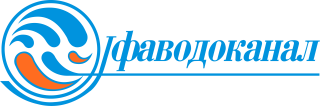 Точка подключения – место физического соединения объектов централизованной системы горячего  водоснабжения, холодного водоснабжения и (или) водоотведения, создаваемых (реконструируемых)  исполнителем в рамках договора о подключении или принадлежащих исполнителю или иному лицу
существующих объектов такой системы, с подключаемым объектом либо с объектами такой системы,  создаваемыми заявителем в рамках договора о подключении, либо с существующими объектами
такой системы, принадлежащими заявителю.

Точка присоединения – определяемое исполнителем место физического соединения объектов  централизованной системы горячего водоснабжения, холодного водоснабжения и (или) водоотведения,  создаваемых в рамках договора о подключении, с существующими объектами такой системы.
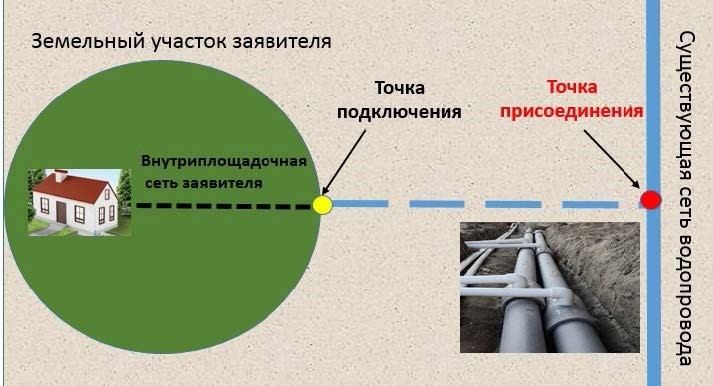 3
Новое о технических условиях
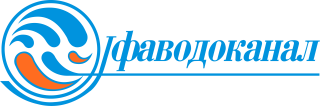 С запросом о выдаче технических условий вправе обратиться:
правообладатель земельного участка и (или) подключаемого объекта;
лицо, которому выдано разрешение на использование земельного участка, находящегося в  государственной или муниципальной собственности;
лицо, являющееся обладателем сервитута или публичного сервитута;
лицо, с которым заключен договор о комплексном развитии территории, при наличии утвержденных  в установленном порядке проекта планировки территории комплексного развития, комплексной
схемы инженерного обеспечения территории;
федеральный орган исполнительной власти, орган исполнительной власти субъекта Российской
Федерации, орган местного самоуправления, юридическое лицо, созданное Российской Федерацией,  субъектом Российской Федерации или муниципальным образованием, иные юридические лица при  наличии решения о предварительном согласовании предоставления им земельного участка в целях  строительства объектов федерального значения, объектов регионального значения, объектов  местного значения.
Срок действия технических условий
устанавливается не менее чем на 3 года, а при комплексном развитии  территории - не менее чем на 5 лет.
В случае если в течение 12 календарных месяцев (при комплексном  развитии территории в течение 36 календарных месяцев) со дня  выдачи технических условий заявителем не будет подано заявление  о подключении, срок действия технических условий прекращается!
4
Новое в договорах о подключении
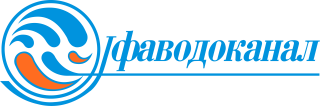 По согласованию с исполнителем заявитель вправе обеспечить
архитектурно-строительное проектирование, строительство,  реконструкцию объектов централизованных систем холодного
водоснабжения и (или) водоотведения, расположенных за границами  принадлежащего ему земельного участка
1
Оплата по договору о подключении
Если проектирование, строительство, реконструкция объектов капитального  строительства предполагает разделение на этапы

либо
разрешение на строительство предусматривает строительство, реконструкцию  нескольких объектов капитального строительства,

то
порядок и сроки внесения платы за подключение таких объектов по  согласованию с исполнителем могут быть установлены исходя из  этапов, предусмотренных  проектной документацией, проектом
планировки территории, разрешением на строительство.
2
5
Новое в договорах о подключении
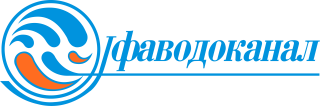 При нарушении сроков оплаты заявителем:
Исполнитель имеет право не приступать к исполнению или  приостановить исполнение своих обязательств по договору o подключении до дня внесения заявителем соответствующего  платежа.

 В случае внесения платежа не в полном объеме  исполнитель вправе не возобновлять исполнение обязательств  по договору о подключении до дня внесения заявителем  платежа в полном объеме.
3
При этом срок подключения по договору о подключении переносится на срок, в течение которого исполнитель не приступал и (или) приостановил  исполнение своих обязательств по договору о подключении без изменения сроков внесения заявителем платы за подключение.
6
Новое в договорах о подключении
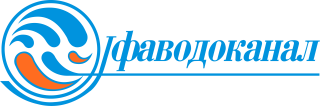 Отказ в заключении договора о подключении
Объект размещен (планируется к размещению) вне зоны деятельности гарантирующей организации.
4.1
Техническая возможность подключения отсутствует ввиду  невозможности обеспечения рабочего гидравлического режима подачи воды и отведения сточных вод с учетом нормативной скорости  и нормативных гидравлических потерь.
4.2
4
4.3
Одновременное соблюдение следующих условий:
1.	Техническая возможность подключения отсутствует ввиду:
отсутствия свободной мощности;
отсутствия резерва пропускной способности сетей;
невозможности сохранения условий водоснабжения/водоотведения.
Мероприятия, обеспечивающие техническую возможность,  в инвестиционной программе отсутствуют.
Получен отказ заявителя о внесении платы в индивидуальном  порядке.
Получен отказ органа исполнительной власти от включения
в инвестиционную программу соответствующих мероприятий.
7
Новое в договорах о подключении
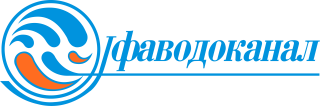 Подключение через смежные сети
Заключение договора о подключении осуществляется исполнителем только после
получения от смежного владельца и/или гарантирующей организации в письменной  форме согласия на подключение через принадлежащие смежному владельцу объекты.
5
Если смежный владелец является гарантирующей организацией, организацией,  осуществляющей холодное водоснабжение и (или) водоотведение, или транзитной
организацией, он не вправе отказать в подключении через принадлежащие ему объекты  централизованных систем горячего водоснабжения, холодного водоснабжения и (или)  водоотведения, за исключением отсутствия технической возможности подключения.
8
Новое в договорах о подключении
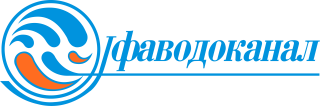 Расторжение договора о подключении
В случае непредставления заявителем в указанные сроки исходных данных для  проектирования.
6
При нарушении заявителем срока осуществления мероприятий по подключению,  предусмотренных договором о подключении, на 20 рабочих дней, при условии, что  исполнителем выполнены все необходимые мероприятия для создания технической  возможности подключения.
При этом заявитель обязан возместить исполнителю фактически понесенные  затраты, связанные с исполнением им договора о подключении, а также  стоимость демонтажа сетей, созданных исполнителем!!!
Подписание акта о выполнении исполнителем мероприятий по обеспечению технической возможности подключения
Исполнителем выполнены все необходимые для создания технической возможности  подключения и осуществления фактического подключения мероприятия.
Заявителем в срок мероприятия по подготовке внутриплощадочных и (или) внутридомовых  сетей и оборудования подключаемого объекта не выполнены.
При этом оставшаяся невнесенной доля платы за подключение вносится
заявителем не позднее 15 календарных дней со дня подписания указанного  акта
7
9
Новое в договорах о подключении
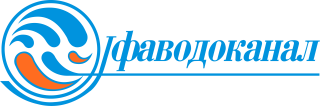 В случаях, когда требуется создание и (или) модернизация  (реконструкция) технологически связанных (смежных) объектов:
- заключен договор о подключении со  множественностью лиц, включая РСО,  заявителя и смежного владельца;
- вступает в силу с даты заключения  договора о подключении между РСО  и заявителем.
В случае незаключения договора о подключении между РСО и смежным владельцем в течение 60  рабочих дней со дня получения от заявителя заявления о подключении или в случае расторжения  такого договора, РСО:
не позднее 20 рабочих дней со дня получения от смежного владельца уведомления об аннулировании заявления о подключении;
не позднее 80 рабочих дней со дня получения от заявителя заявления о подключении  (если уведомление об аннулировании заявления о подключении смежным владельцем исполнителю не направлено);
не позднее 20 рабочих дней со дня расторжения договора о подключении – уведомляет об этом заявителя в письменной форме с одновременным направлением заявителю  проекта договора о подключении с определением точки присоединения на существующих сетях.
10
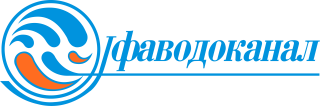 СПАСИБО
ЗА ВНИМАНИЕ!
11